CASE PRESENTATION
DR. Hina Gulzar

MEDICAL UNIT 2 
BENAZIR BHUTTO HOSPITAL 
RAWALPINDI
DEMOGRAPHIC PROFILE
PREMORBIDS
Nil
PRESENTING COMPLAINTS
Headache -- 5 days 

Multiple episodes of generalized tonic clonic fits – 2 days 

Altered  level of consciousness along with left sided weakness - 1 day
HISTORY OF PRESENTING COMPLAINTS
My patient was in usual state of health 5 days back                                                                                                                                                                                        she developed Headache
Sudden in onset, worst on awakening.
Moderate to severe in intensity, spreading diffusely over the                                                                     cranium      
Throbbing in nature, radiating to back of head 
Exacerbated on coughing, sneezing, exertion, and recumbency 
Relieved partially by analgesics 
Associated with nausea and vomiting.
CONTINUED…
Not associated with aura, earache, tinnitus, aural fullness/ discharge, toothache, rhinorrhea

No history of head trauma in the recent past.
CONTINUED….
Generalized tonic colonic fits, 
Unprovoked, episodic, with each episode lasting for 2-3mins, and culminating spontaneously.

Bilateral, symmetrical, causing tonic posturing of limbs with
no tongue bite followed by myoclonic jerky movements
along with up rolling of eyes and frothing from mouth.

Preceding aura was  absent  .
CONTINUED…
Fits were followed by post-ictal confusional state. 

No history of fever, trauma to head, sleep disturbance, substance abuse, infection with measles in the past.

No history of similar episodes in the past
CONTINUED…
Attendants also complained of depressed level of consciousness with difficulty to arouse 

Irritability, impaired judgement and loss of self-recognition were noted.

Decreased attention span, and poor orientation of surroundings were reported by attendants

No association with memory impairment, and such event in the past
CONTINUED…
Altered conscious level associated with weakness
Involving left side of the body.
Sudden in onset ,non progressive and symmetrical involving left upper and lower limb along with confused and irrelevant talk.
No history of drooping of face, difficulty in swallowing and urinary and fecal incontinence
No history of stroke in past.
PAST MEDICAL /SURGICAL HISTORY :
Past Medical History : 
Old treated pulmonary TB – 15 years back with no sequalae/ complications –record not available.

Past surgical history :
History of emergency lower segment caesarean section – 9 days back, at a private health facility in Chakwal due to grade 3 meconium leading to foetal distress.
Drug History/ ALLERGIES HISTORY  :
Nil
GYNAECOLOGICAL AND OBS HISTORY
Menarche – 13 years 
Cycle – 7/28 days 
Blood flow – normal (no history of Menorrhagia)
Married for last 3 years, with 2 alive issues
PERSONAL HISTORY
Immunized completely according to EPI Schedule.

No history of addictions, normal bowel and bladder habits 

No sleep disturbances
FAMILY HISTORY
Family comprises of Husband and 2 offsprings.

No history of consanguinity  in parents

No history of similar symptoms in any other family member noted.

No family history of Diabetes Mellitus, Hypertension, Malignancies , Ischemic heart disease , Tuberculosis or any other disease.
SOCIOECONOMIC HISTORY
She belongs to low socioeconomic class .

Living in her own house, which comprises of 1 bedroom and 1 bathroom, shared by 4 family members. 

Using tap water for drinking
 
Depends on husband for financial support 

Monthly income 25 - 35 thousands
SYSTEMIC INQUIRY
Continued…
GENERAL PHYSICAL EXAMINATION
young female of average height and built
CENTRAL NERVOUS SYSTEM
Examination was limited due to poor cooperation of the patient


HIGHER MENTAL FUNCTION: 

GCS 13/15 E4V4M5

Not oriented in time, place and person 

2,     SPEECH: confused with irrelevant talk
CONTINUED….
3.    MOOD & BEHAVIOUR: irritable 

4.    SIGNS OF MENINGEAL IRRITATION:    absent

5.   CRANIAL NERVES: 

        Pupils: BL equally reactive to light, light reflex         
             and eye movements normal.
          
         Fundoscopy: B/L elevated and blurred disc margins ,findings suggestive of Grade 3 papillary oedema

        Gag reflex: intact
CONTINUED…
6.   MOTOR SYSTEM:
Power: 4/5 in Left upper and lower limb 
             5/5 in Right upper and lower limb

Tone: normal

No muscle wasting or fasciculation noted
   
Gait- could not be assessed as patient was non-ambulatory.

Involuntary movements: nil

Tremors, tics, chorea, myoclonus were absent.
CONTINUED…
7.  REFLEXES:  all superficial reflexes intact 
                       all deep tendon reflexes intact 
                       Planter: Left sided withdrawal response 
                                     Right sided flexor response
8.  SPINE EXAMINATION: unremarkable 

9.  CO-ORDINATION: could not be assessed due to poor cooperation of patient  .
GASTROINTESTINAL SYSTEM
ABDOMEN: normal shape with central, inverted  umbilicus, healthy cesarian scar with healing edges. No oozing of pus noted.

No visceromegaly
 
Liver and Spleen not palpable

Fluid thrill/ shifting dullness : absent 

Bowel sounds: audible
RESPIRATORY SYSTEM
TRACHEA CENTRAL 

NORMAL PERCUSSION NOTE IN ALL ZONES

VOCAL RESONANCE NORMAL

NORMAL VESICULAR BREATHING IN ALL LUNG FIELDS
CARDIOVASCULAR SYSTEM
APEX BEAT IN LEFT 5TH INTERCOSTAL SPACE MEDIAL TO MIDCLAVICULAR LINE

NORMAL HEART SOUNDS 

NO MURMUR OR BRUIT
SUMMARY
A 28 years old post partum female presented through ER with complaints of
HEADACHE
GENERALIZED TONIC CLONIC FITS
ALTERED CONSIOUS LEVEL ALONG WITH LEFT SIDED WEAKNESS
History of Emergency lower segment cesarian section due fetal distress 9 days back 
Rest of systemic inquiry insignificant
No history of fever, trauma, substance abuse ,PIH and pre-eclampsia
Vitally stable with B.P 140/80mm
GCS 13/15 with irritability ,irrelevant talk and power 4/5 in left upper and lower limb having L planter’s withdrawal response with no SOMI .
Rest of systemic examination unremarkable
Provisional Diagnosis
CEREBROVASCULAR ACCIDENT.
CNS INFECTIONS (MENINGIOENCEPHALITIS)
DEMYLELINATING DISEASE.
SOL BRAIN.
INVESTIGATIONS
CONTINUED…
CONTINUED…
CONTINUIED…
CONTINUED…
CONTINUED…
Ultrasound abdomen and pelvis
       liver: normal size (11 CM)
      gallbladder: normal wall thickness, no mass or calculi seen.
     spleen: normal in size 9.5cm, no focal solid or cystic mass seen.
     KUB ;Normal study
 Uterus: postpartum with normal endometrial walls thickness. No free fluid noted.
Impression: Normal stud
B/L LOWER LIMB;ARTERIAL AND VENOUS DOPPLER USG
Unremarkable study with no evidence of significant stenosis/occlusion noted
CONTINUED….
ECHOCARDIOGRAPHY;
EF 60%
Normal size LV ,with normal  systolic function
No segmental wall motion abnormalities noted
No valvular abnormality noted
Normal size RA and RV with normal function
Impression
Normal size heart chambers with good LV systolic function. 
EF 60%
CT +MRI + MRV BRAIN
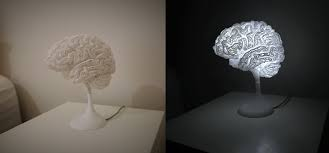 DR HINA HANIF MUGHAL
ASSOCIATE PROFESSOR RADIOLOGY,
HEAD OF RADIOLOGY DEPARTMENT
BENAZIR BHUTTO HOSPITAL
CT BRAIN PLAIN
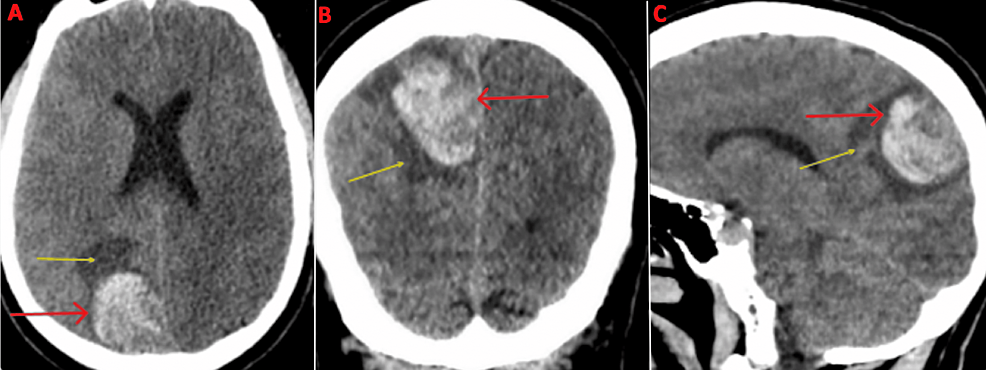 MAGNETIC RESONANCE IMAGING BRAIN
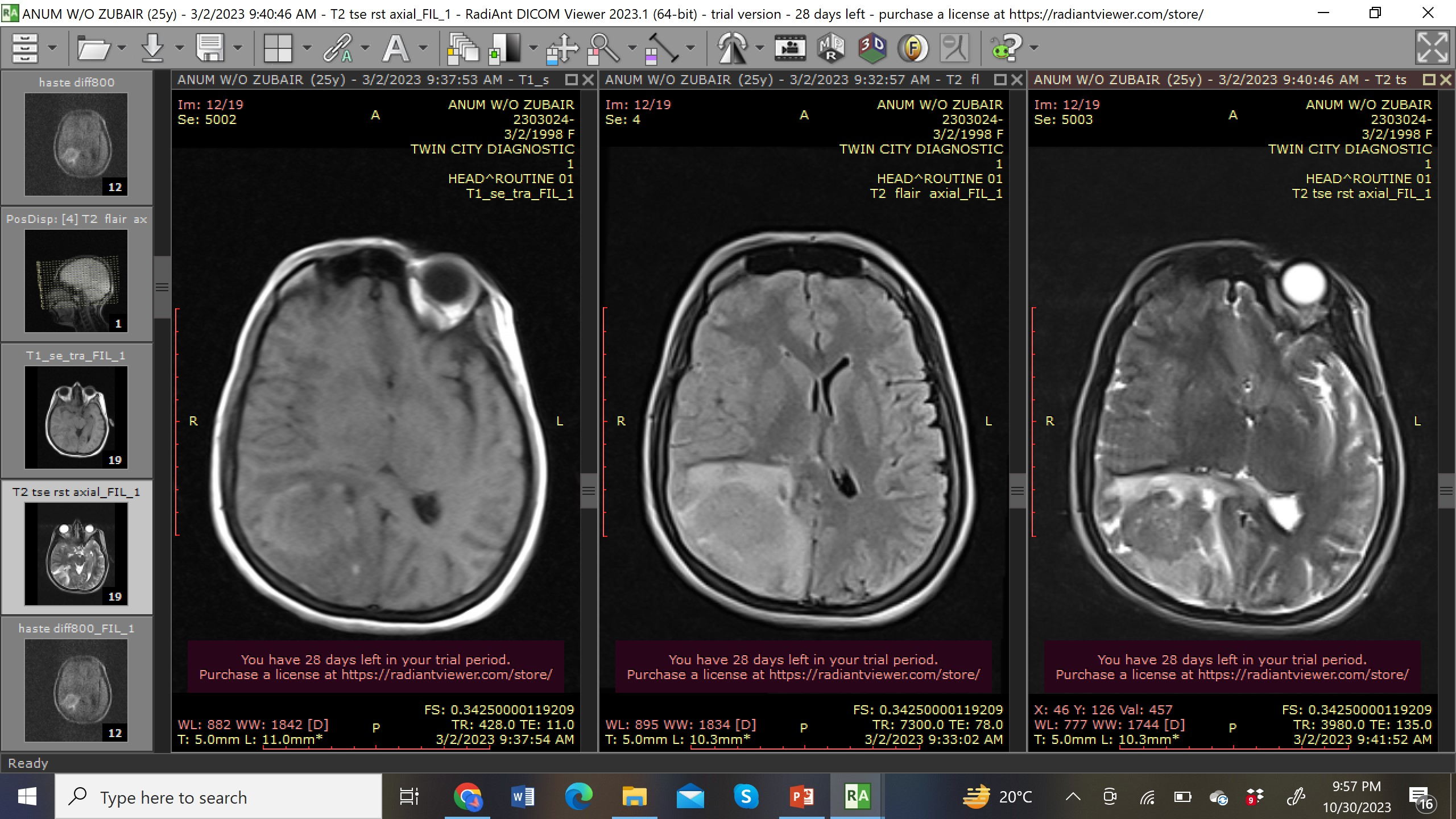 MAGNETIC RESONANCE IMAGING BRAIN
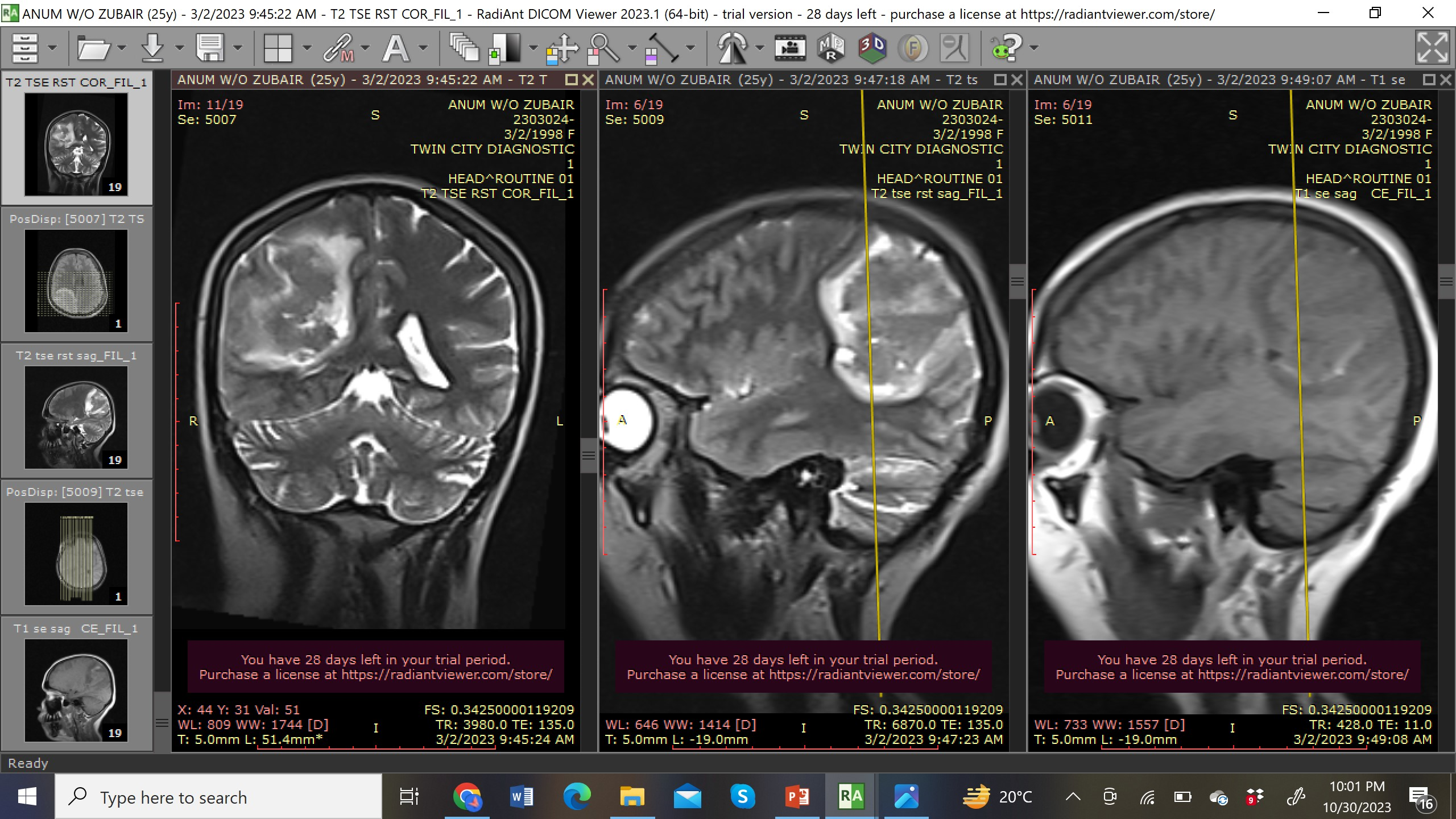 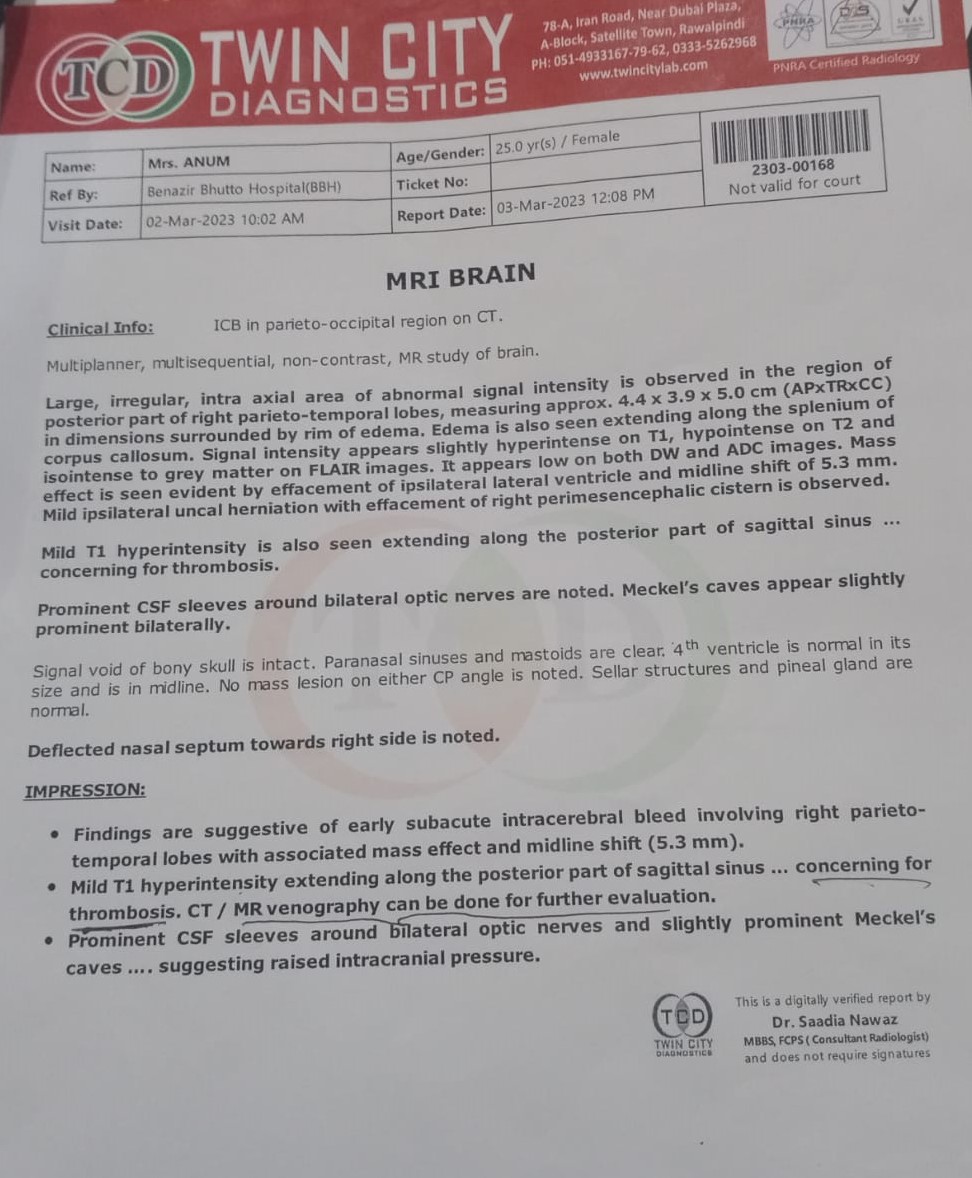 MAGNETIC REASONANCE VENOGRAPHY BRAIN
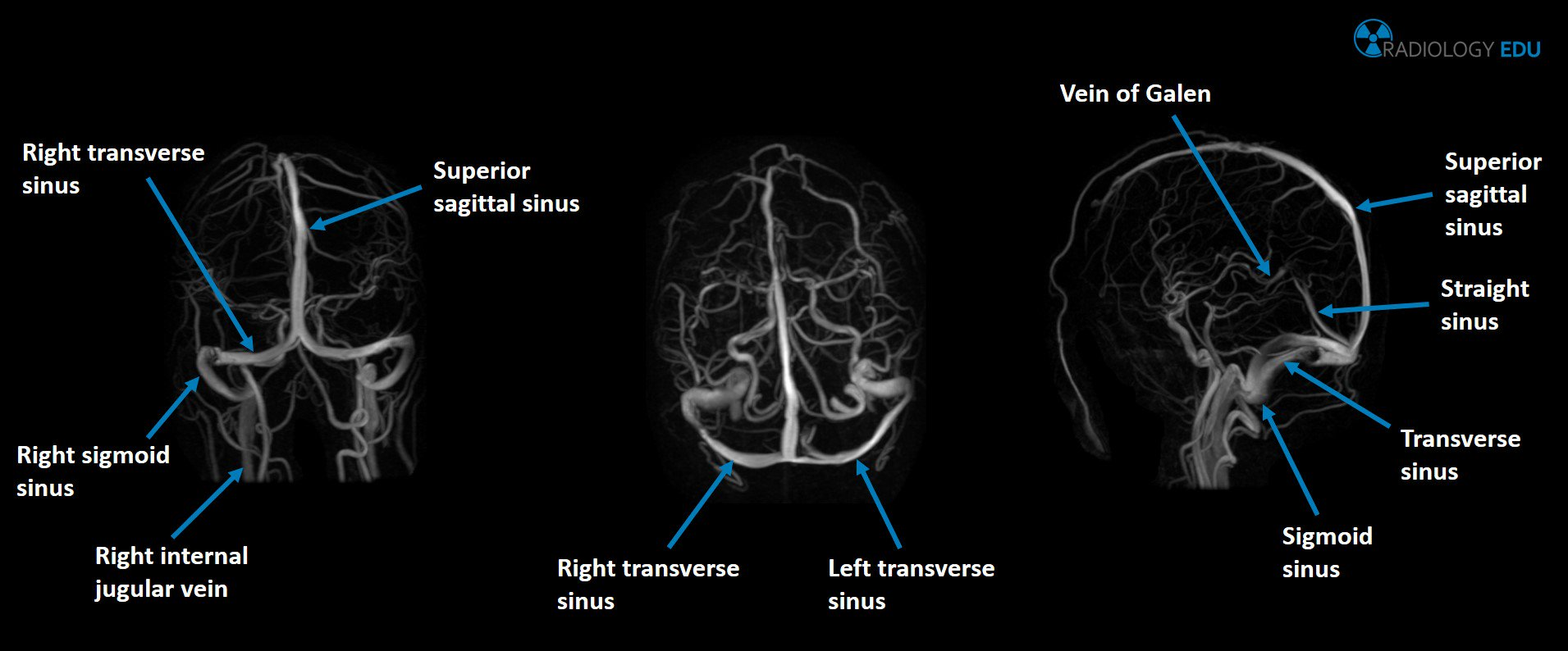 MRV
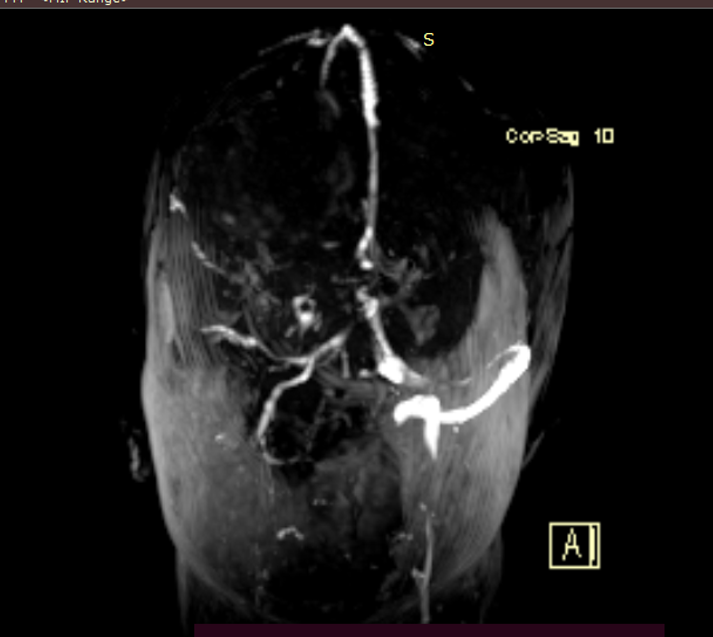 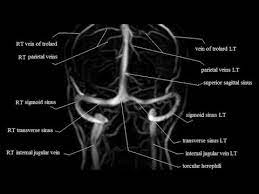 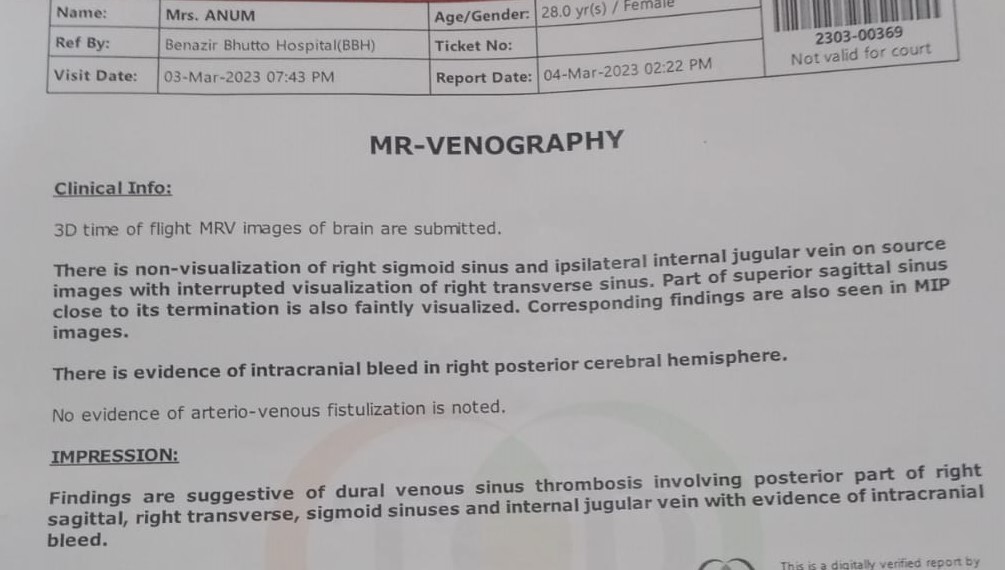 CONTINUED….
CONTINUED…
FASTING LIPID PROFILE
FINAL DIAGNOSIS
POST PARTUM CEREBRAL VENOUS SINUS THROMBOSIS.
MANAGEMENT
Injection  Mannitol iv BD
Injection Levetiracetam 500mg iv BD
Analgesics
Physiotherapy
Direct oral anticoagulants (DOACS) Tab Rivaroxaban 15mg BD
Iv antibiotics
FOLLOW UP
Patient discharged on DOACS tab rivaroxaban 15mg bd for 3 weeks .
After 3 weeks rivaroxaban 20mg OD for 6 months
Anti epileptics  for 3 months and than tapered off.
Follow up for assessment of improvement of neurological deficit .
Counselled regarding prophylactic use of anticoagulants in future pregnancies and specialist consult.
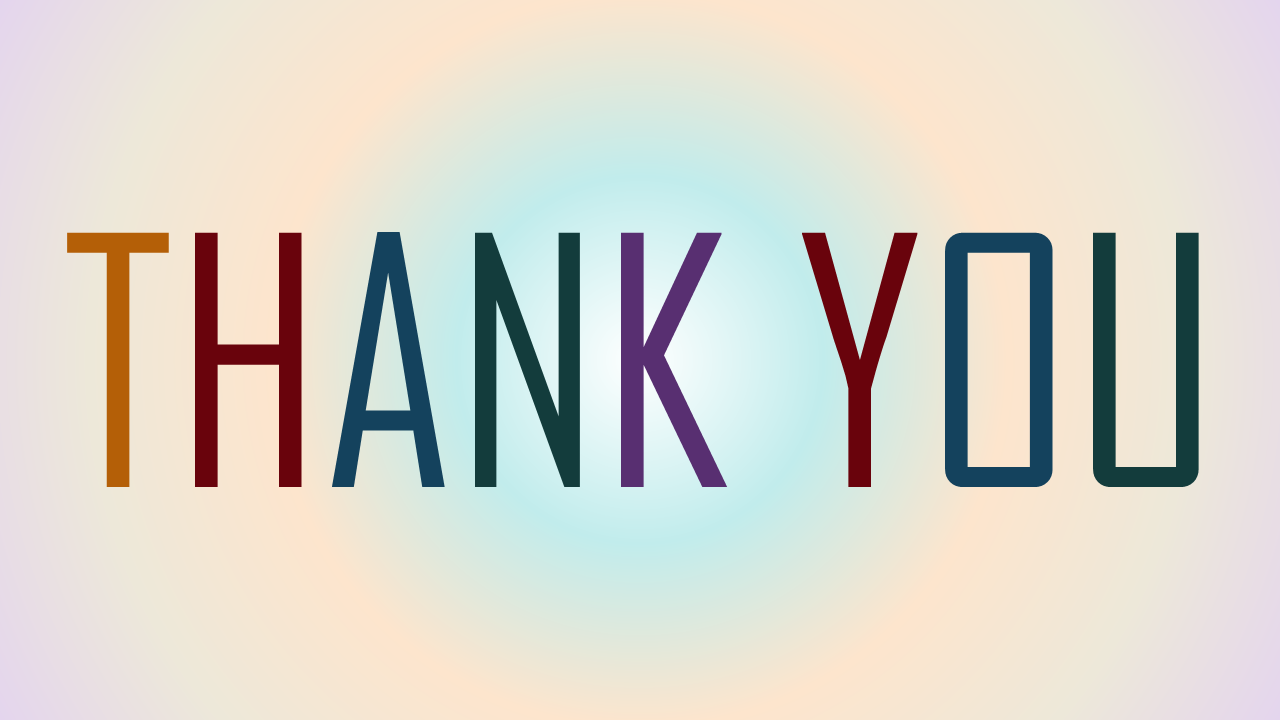